Українська Архітектура
Зміст
Стан архітектури
Архітектура Львова
Архітектура Києва
Формування нац. Стилю
Видатні архітектори
на початку XX ст.
Стан архітектури
На початку XX ст.
Наприкінці XIX ст. українська архітектура переживала кризу стилю. Урбанізація викликала інтенсивний розвиток міського будівництва в Києві, Львові, Харкові, Одесі, Катеринославі та інших містах України. Великі обсяги будівництва приводили до втрати архітектурної єдності міст. Проекти міських споруд часто містили мішанину різних стилів, що приводило до засилля еклектики.
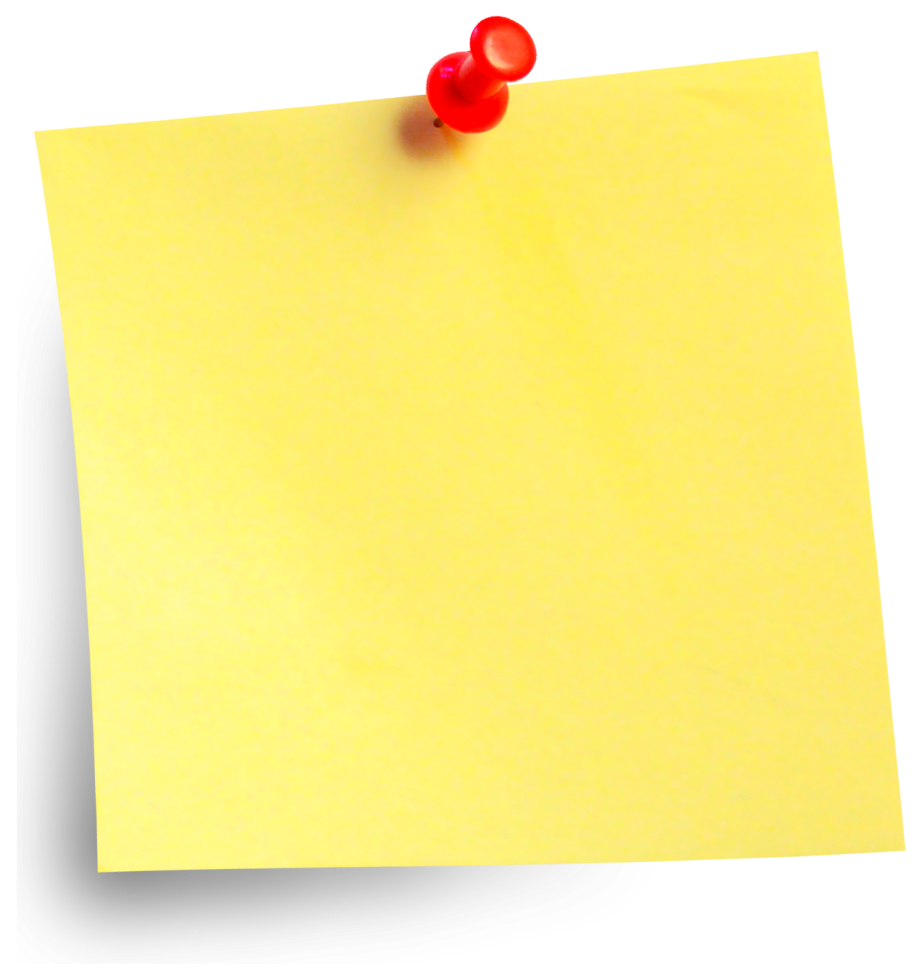 Еклектика — змішування, з’єднання  різноманітних стилей, ідей, поглядів тощо.
До змісту
Архітектура Львова
У Львові набули поширення неокласицизм та «віденське бароко». Вони втілилися у спорудах Галицького сейму архітектора І. Гохбергера і Музею етнографії та художніх промислів Ю. Захаревича.
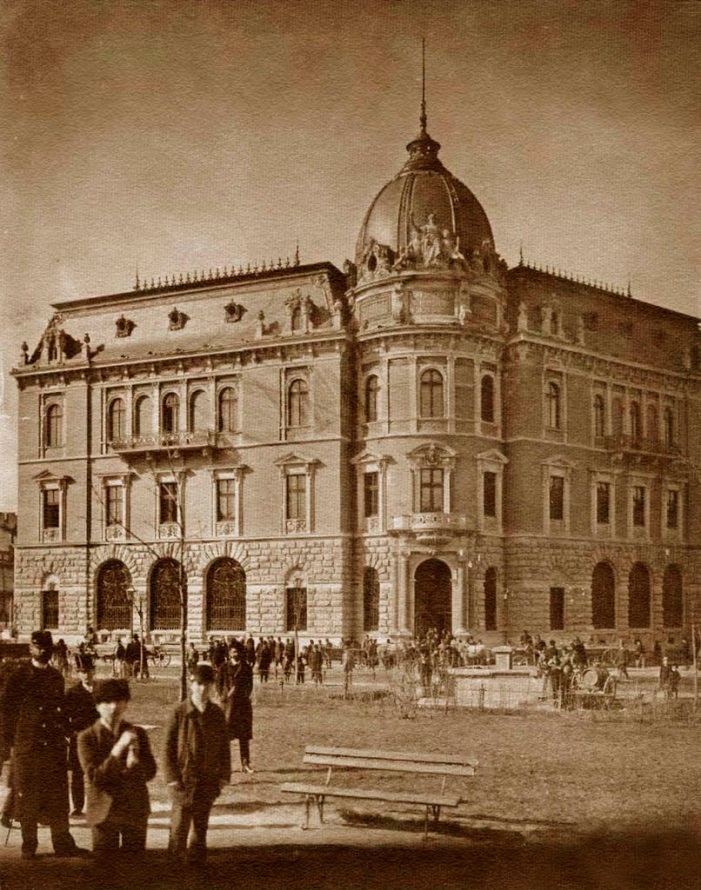 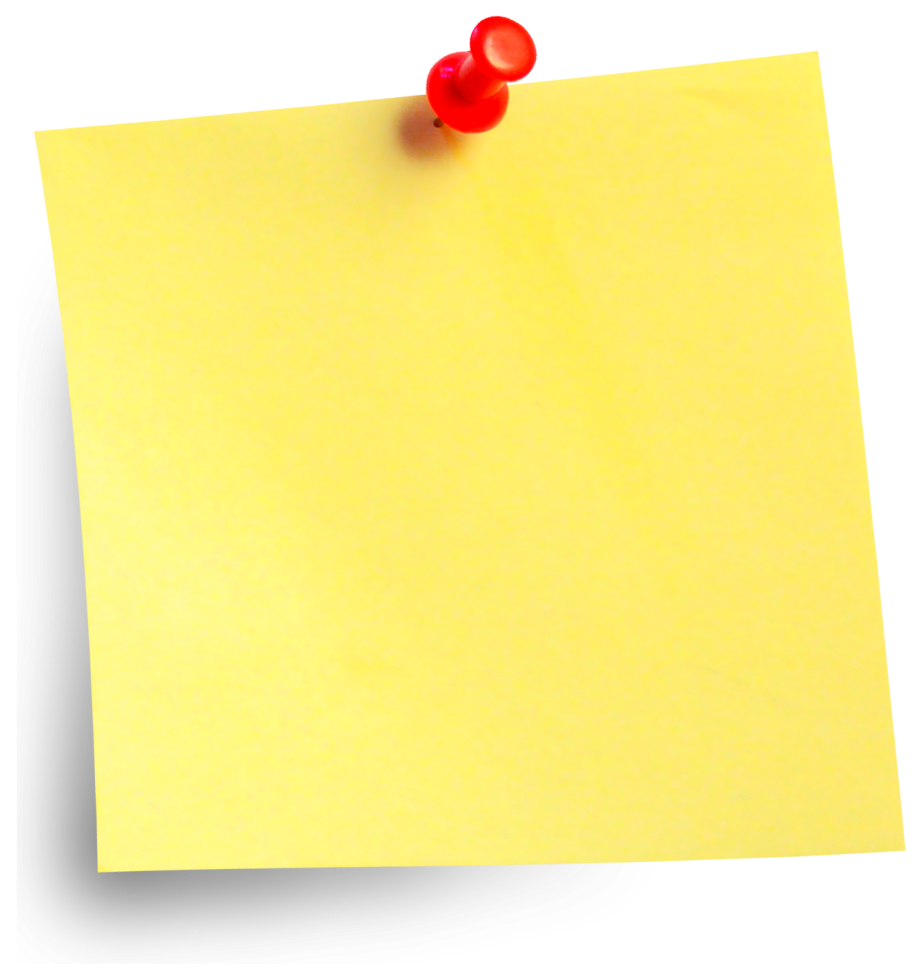 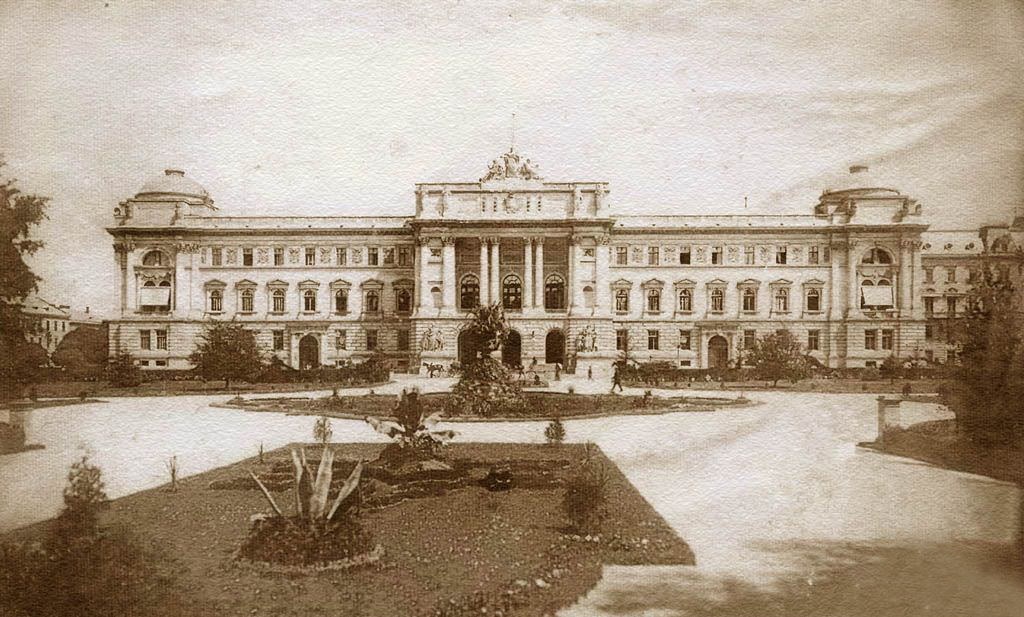 Неокласици́зм — загальна назва ряду художніх течій 2-ї половини XI—XX ст., які зверталися до традиційантичності, відродження та класицизму. У своїх творах представники-неокласицисти протиставляли суперечностям життя вічні «естетичні норми минулого».
До змісту
Архітектура Києва
У Києві переважало французьке бароко. У цьому стилі було створено Український драматичний театр ім. І. Франка. Помітною в архітектурі Києва була споруда Державного банку по вулиці Інститутській архітекторів О. Вербицького та О. Кобелєва.
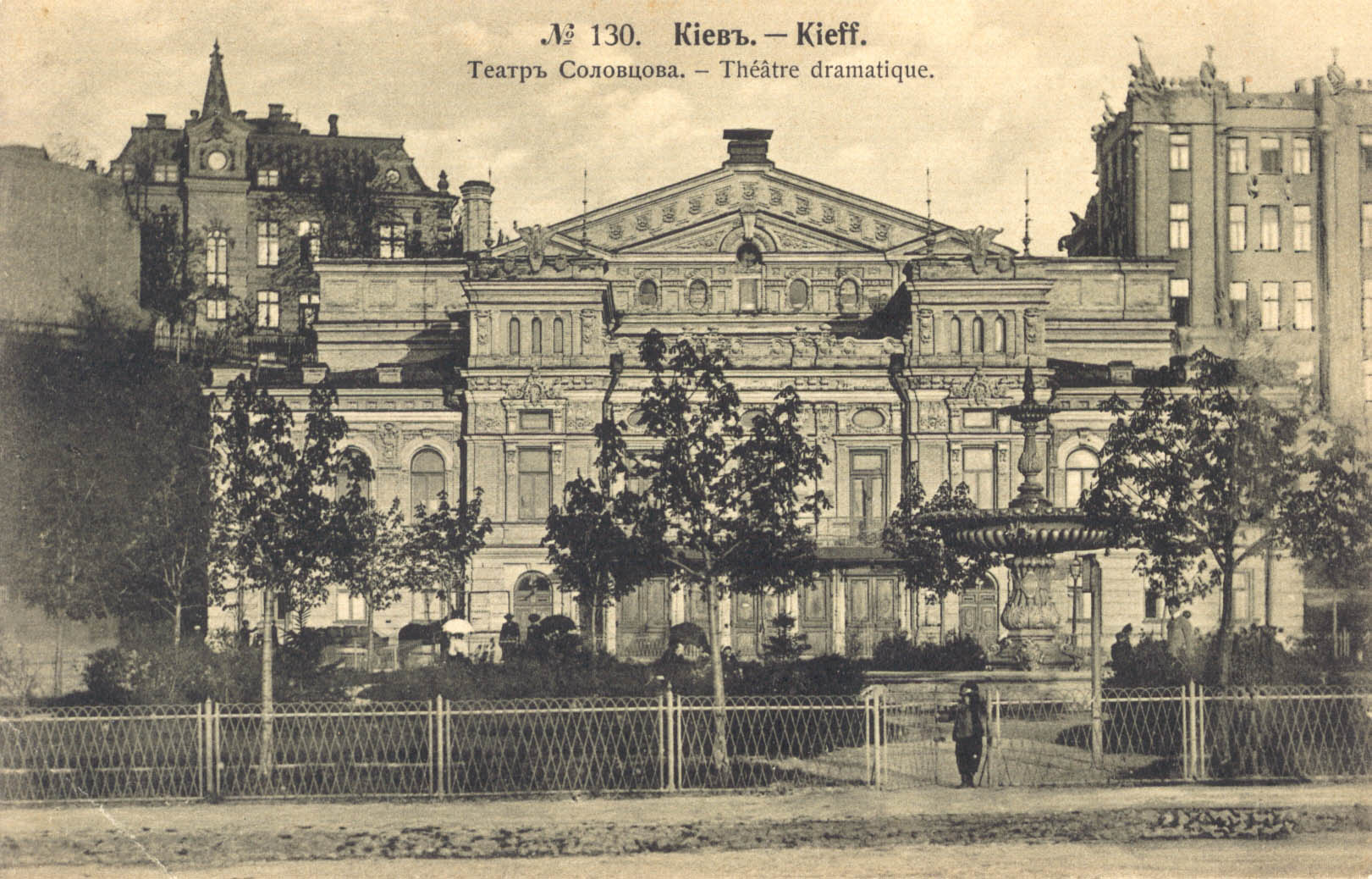 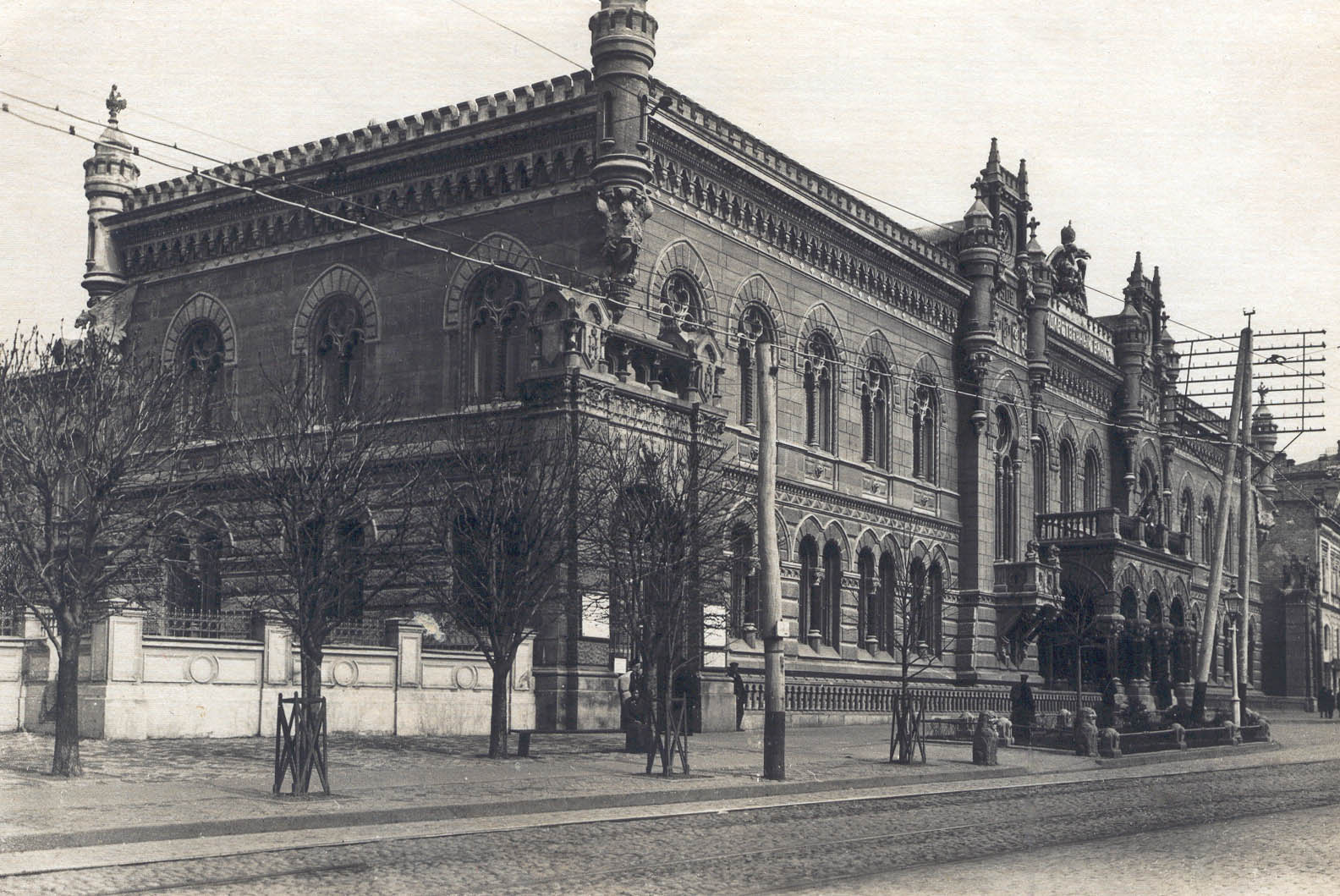 До змісту
Формування національного стилю
Одночасно архітектори вели творчий пошук нових форм і засобів виразу власних ідей. Формування національного архітектурного стилю йшло у двох напрямках:
Українське бароко.

Народна дерев’яна архітектура.
Пізніше останній стиль отримав назву «український модерн». Його якісному розвитку сприяли поява бетону, металоконструкцій, нових технологій та засобів механізації.
До змісту
Видатні архітектори
Караїмська кенаса
Костьол Св. Миколая
Видатним архітектором був В. Городецький. Він досконало володів архітектурними стилями, що допомогло йому створити в Києві такі шедеври, як костьол Св. Миколая, Караїмська кенаса, Музей українського образотворчого мистецтва. По вулиці Банковій архітектор спорудив оригінальний будинок у стилі модерн, прикрашений скульптурними зображеннями химерних істот, — «Будинок з химерами».
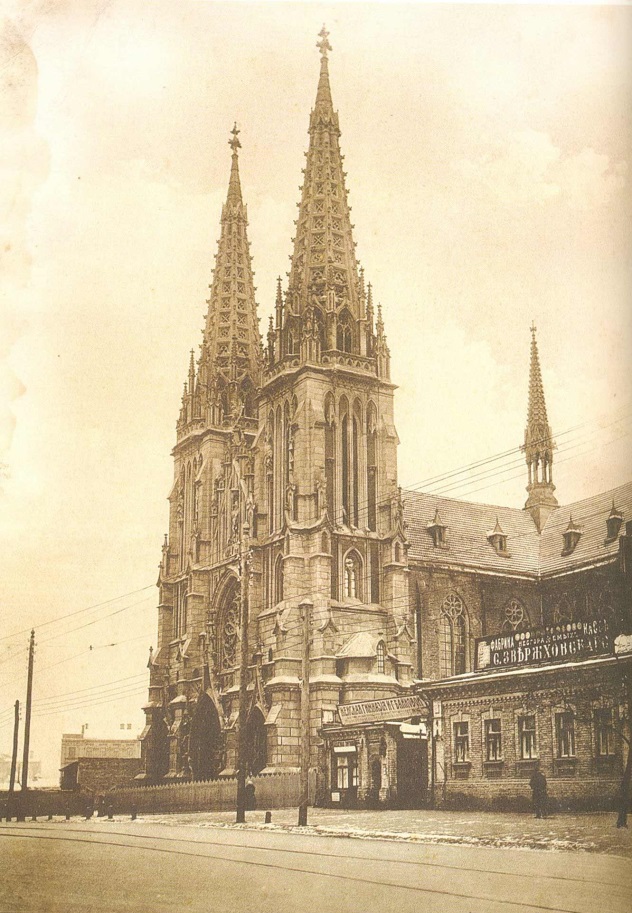 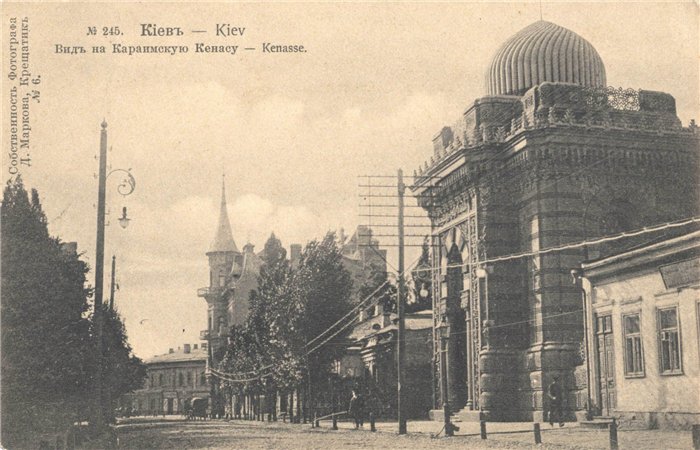 До змісту
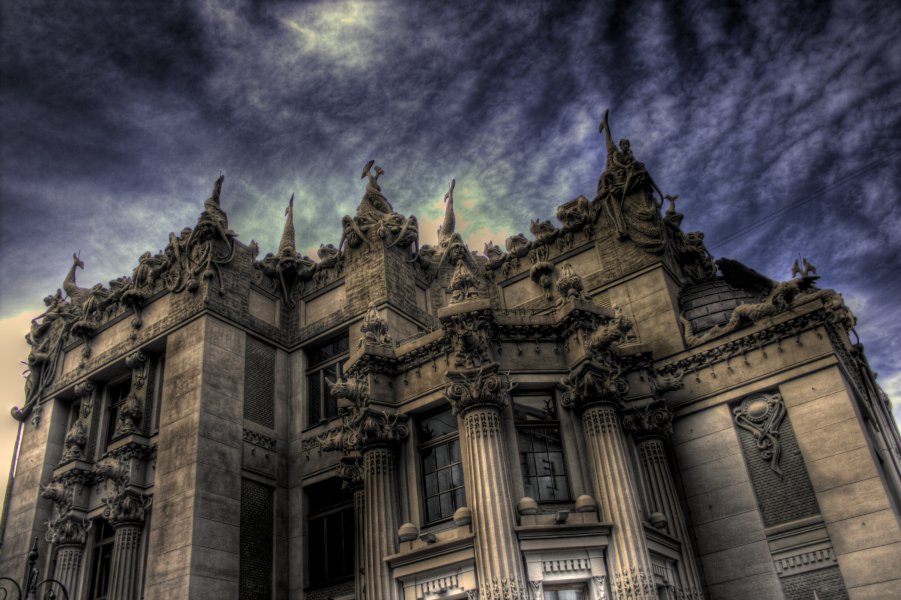 До змісту
Полтавське земство
Яскравим прикладом будівлі в стилі українського модерну було Полтавське губернське земство В. Кричевського. Архітектор, живописець, графік, килимар, ілюстратор, мистецтвознавець — такою постає перед нами постать цієї видатної людини. У своїх спорудах митець органічно поєднував конструктивно-монументальні та декоративні елементи.
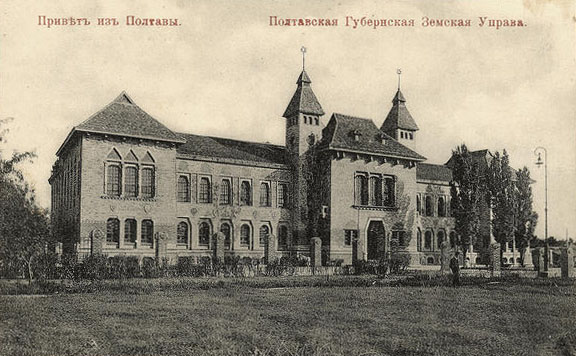 До змісту
Бессарабський ринок
У Харкові плідно працював архітектор А. Бекетов, якому належать проекти будівель Бактеріологічного ім. Л. Пастера, комерційного інституту. Видатним майстром своєї справи був зодчий А. Бернардацці, який працював в Одесі та Катеринославі.
Поєднання архітектурних рис національних дерев’яних будівель і українського бароко в камені знайшло вираз у творчості С. Тимошенка, який спроектував Історичний архітектурний музей у Кам’янці-Подільскому.
Дедалі частіше з’являлися будівля які мали суто утилітарну спрямованість.
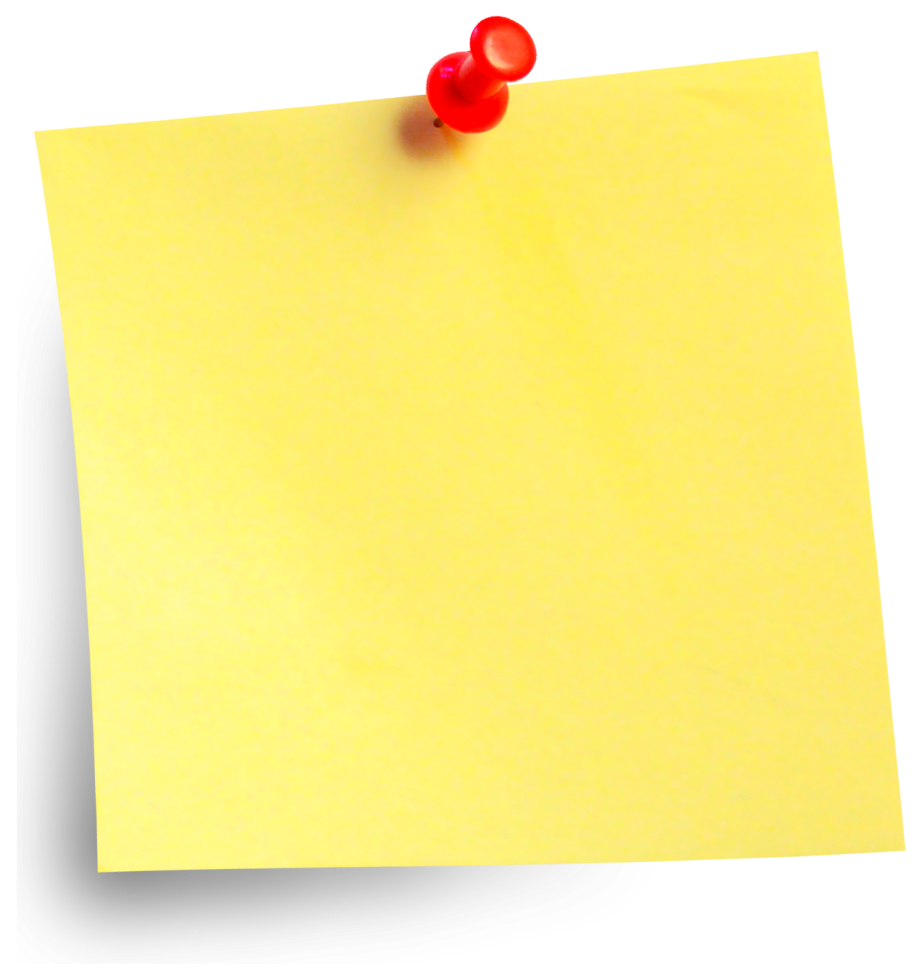 Таким був перший в Україні критий Бессарабський ринок у Києві, створений архітектором Г. Гаєм у 1910р. У цьому проекті модерні конструкції з новітніх матеріалів органічно поєднувалися з національним колоритом.
Утилітари́зм — вузький практицизм, прагнення діставати з усього безпосередню матеріальну вигоду, користь.
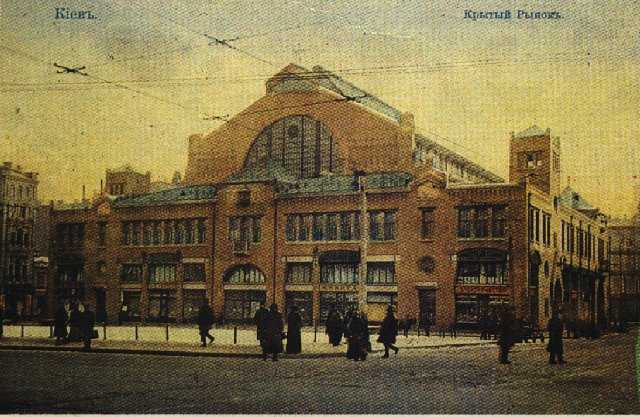 До змісту
В. Городецький
В. Кричевський
А. Бекетов
С. Тимошенко
У Західній Україні Стиль модерн був більш відомий як віденський сецесіонізм. У цьому стилі архітектор І. Левицький (1851-1918) побудував залізничні вокзали у Львові та Жмеринці.
Зовнішнє оформлення нових споруд та дизайн внутрішніх приміщень потребували творчих зусиль багатьох художників, які привнесли в українську архітектуру мотиви народної творчості.
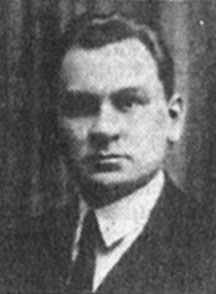 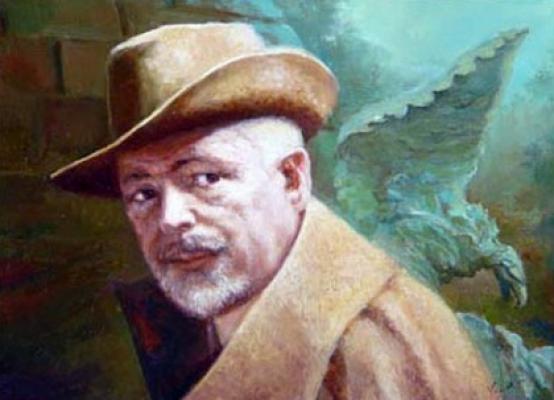 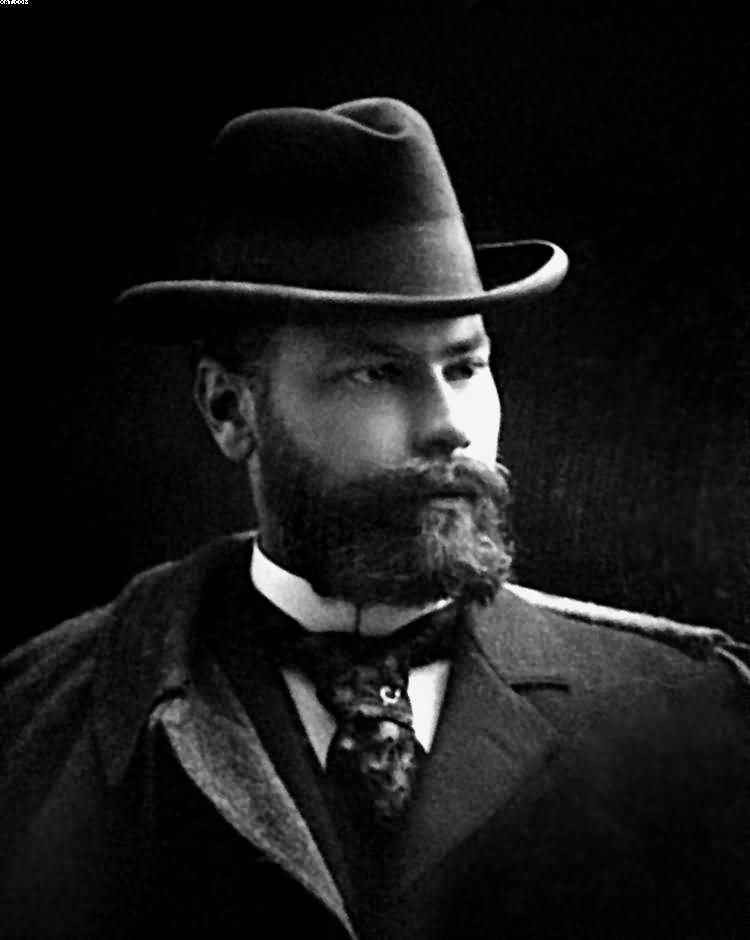 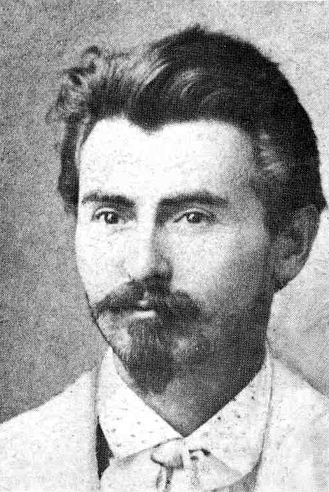 До змісту